three ways to say “the”
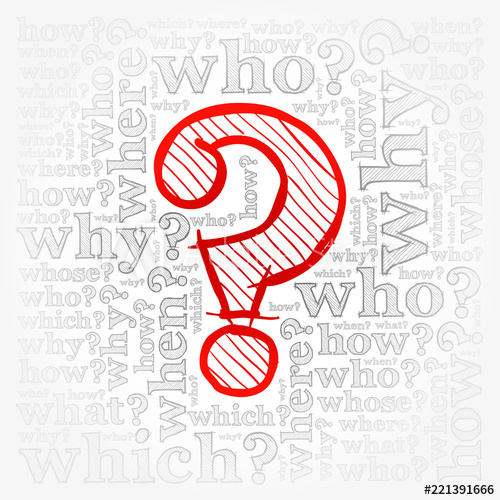 https://stock.adobe.com/images/question-mark-questions-whose-answers-are-considered-basic-in-information-gathering-or-problem-solving-word-cloud-background/221391666
Why so many?
These are not interchangeable.

With very few exceptions, Hawaiian words do not change for the plural form.

Ka and Ke are used for singular nouns, Nā is for plural nouns.
How do you use nā?
ka hale = the house				ka puke = the book
nā hale = the houses				nā puke = the books


ke kai = the sea			            	ka ʻōlelo = the language
nā kai = the seas				           nā ʻōlelo = the languages


Nā always means “the” but is also an indication of a plural.  Doesn’t matter whether the singular is ka or ke.
Ka or Ke	?
As a general rule, words that start with k, e, a, o require ke.  All the rest use ka.  Words that start with an ʻokina usually use ka for “the”.  A few take ke.  Some words which start with p also use ke instead of ka.


ke keiki = the child				ka pane = the answer
ke ea= the sovereignty, breath			ka ʻilima + the ʻilima (flower of Oʻahu)
ke ao = the cloud				ke pihi = the button
ke one = the sand				ke ʻalohi = the brightness


ka wai = the water				ka inoa = the name	
ka manō = the shark				ka nani = the beauty
ka lio = the horse				ka pōpoki = the cat
ka hale = the house				ka ʻīlio = the dog
Helpful notes on this topic:
Best practice is to learn a new noun with the word “the”.


In Hawaiian (unlike English), abstract nouns use the article “the”, such as love, hope, etc.


Don’t stress over ka/ke – you will be understood if you use the wrong one!